Тема
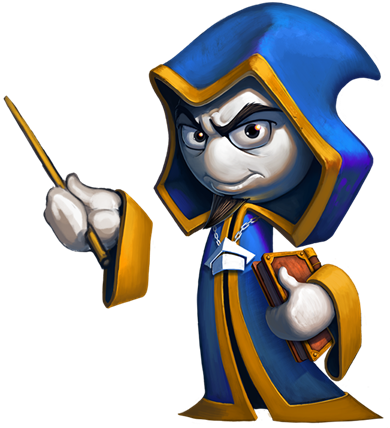 Разработка на софтуер
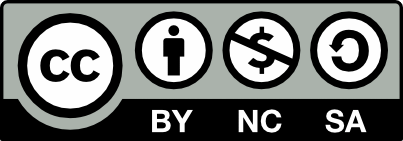 Учителски екип
Обучение за ИТ кариера
https://it-kariera.mon.bg/e-learning/
Съдържание
Точка 1
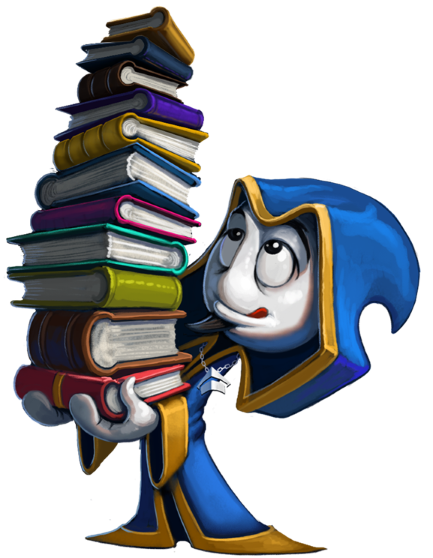 2
Заглавие
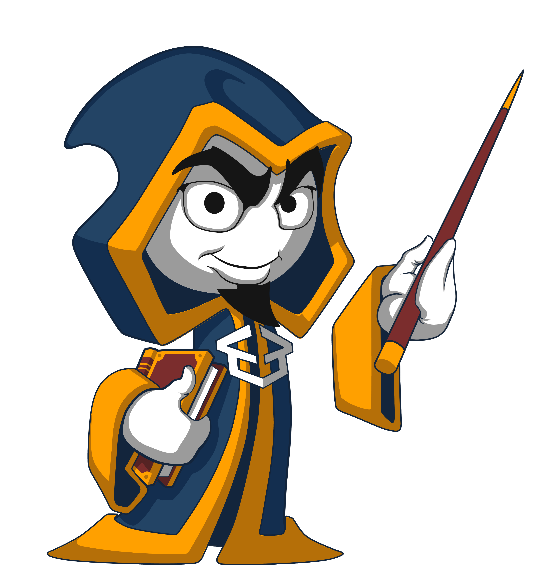 3
Слой за данни
https://it-kariera.mon.bg/e-learning/
Лиценз
Настоящият курс (слайдове, примери, видео, задачи и др.) се разпространяват под свободен лиценз "Creative Commons Attribution-NonCommercial-ShareAlike 4.0 International"




Благодарности: настоящият материал може да съдържа части от следните източници
Книга "Принципи на програмирането със C#" от Светлин Наков и колектив с лиценз CC-BY-SA
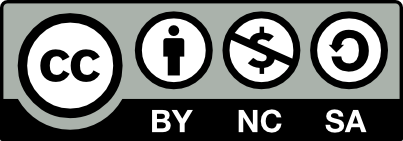 5